структурное подразделение государственного бюджетного общеобразовательного учреждения Самарской области средней общеобразовательной школы пос. Прибой 
муниципального района Безенчукский Самарской области – детский сад «Зоренька»
РАЗВИВАЮЩАЯ ПРЕДМЕТНО-ПРОСТРАНСТВЕННАЯ СРЕДА «РЕЧЕВОЕ РАЗВИТИЕ»(старшая разновозрастная группа)СП ГБОУ СОШ пос. Прибой - детский сад «Зоренька»
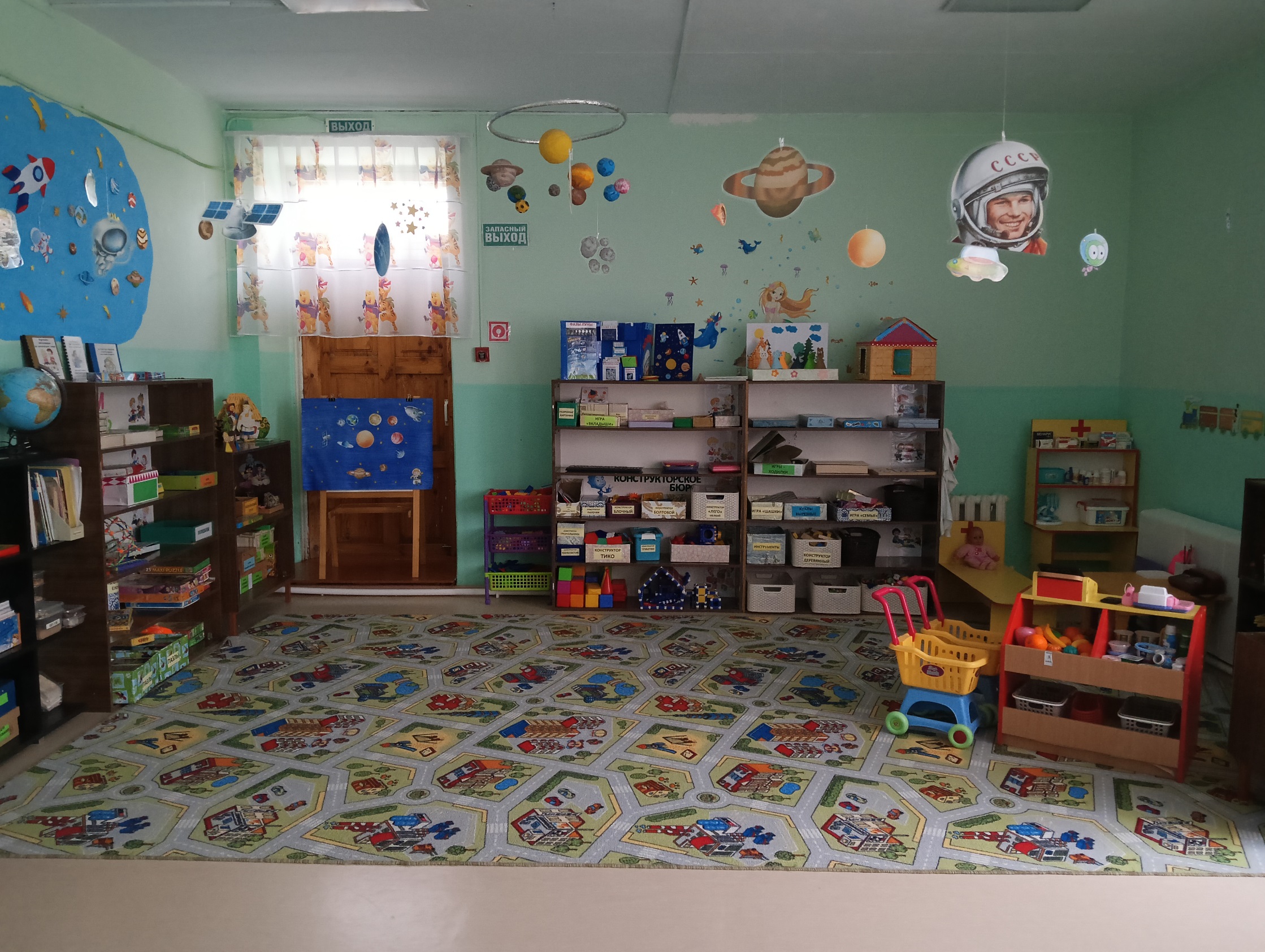 Центр «Речевого развития»Подготовка к обучению грамоте
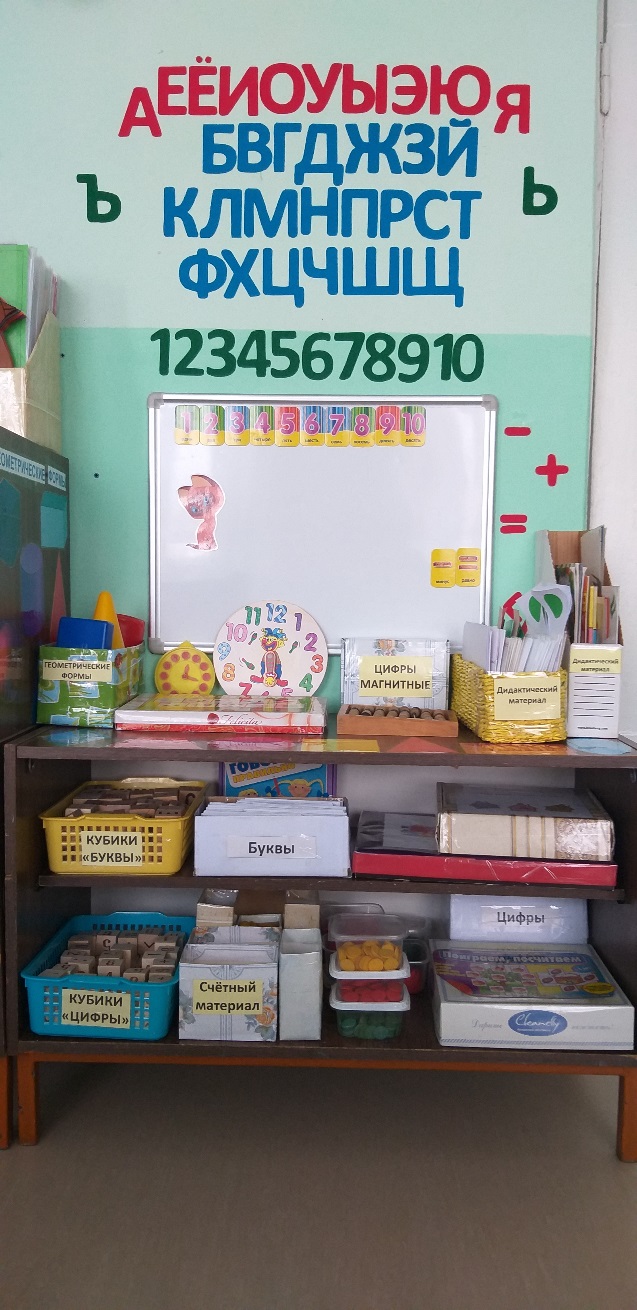 Дидактические игры и пособия
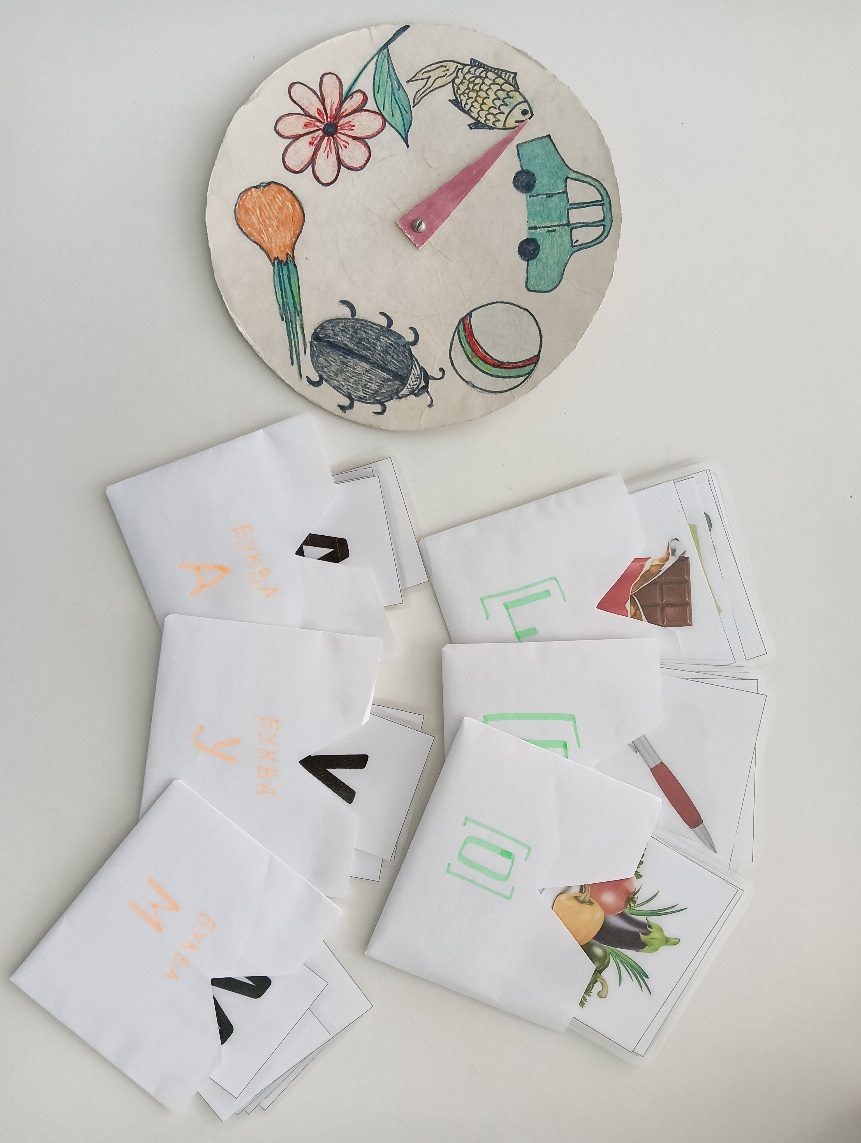 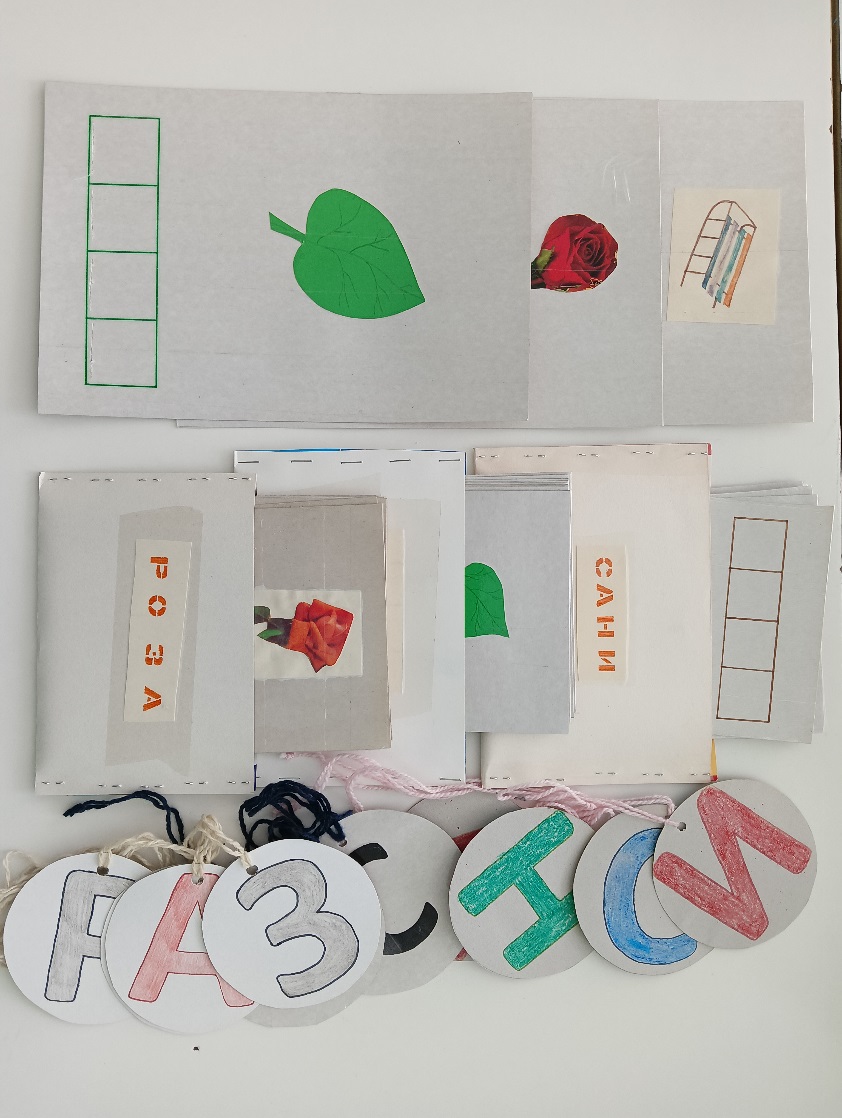 Речевой уголок для индивидуальной работы с детьми
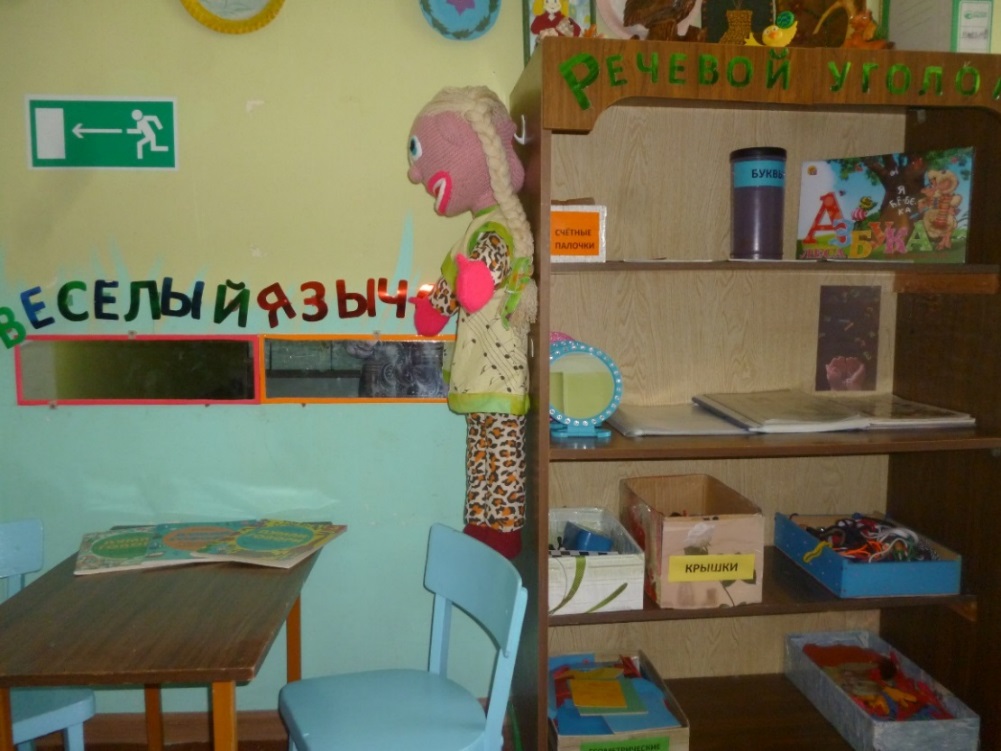 Дидактические игры и пособия
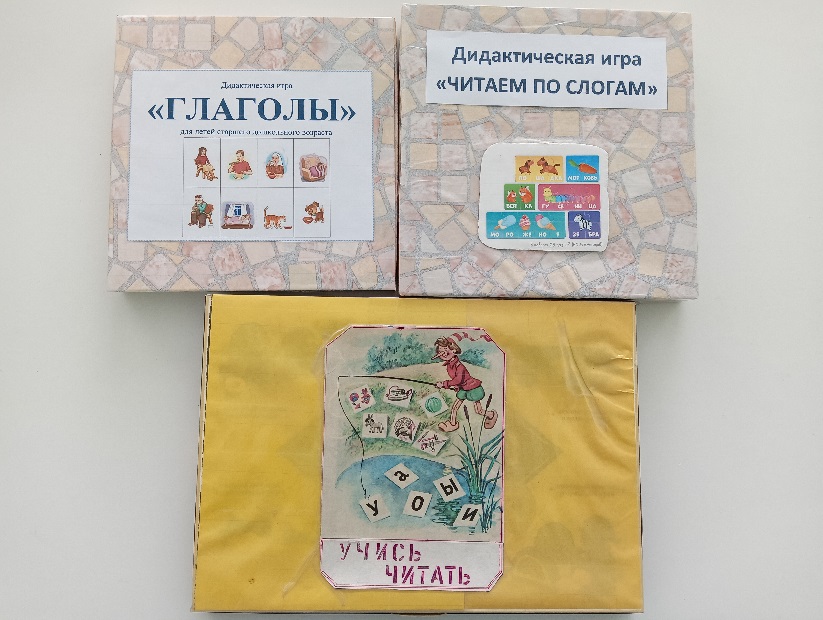 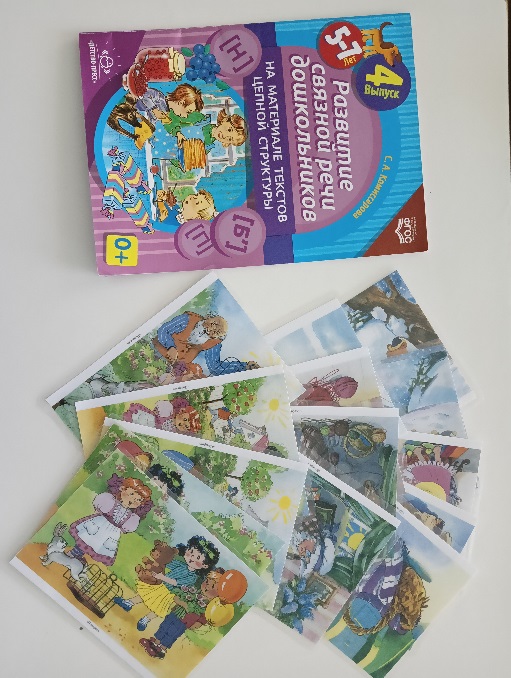 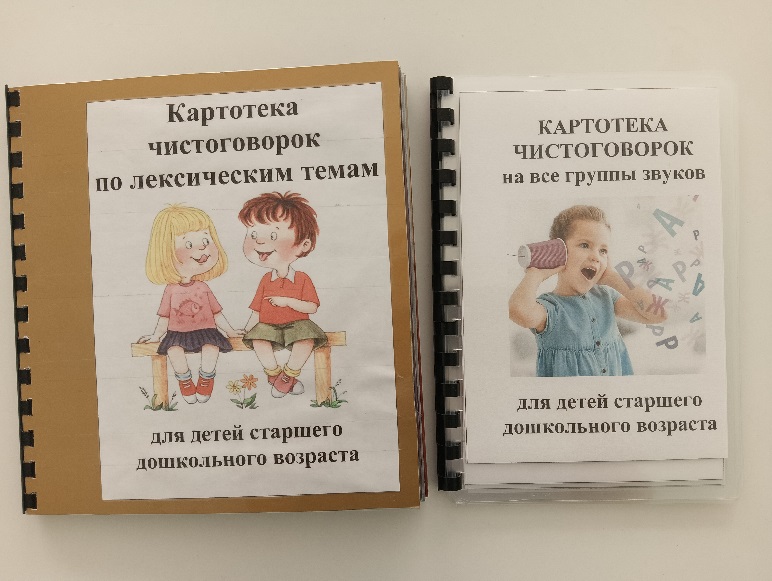 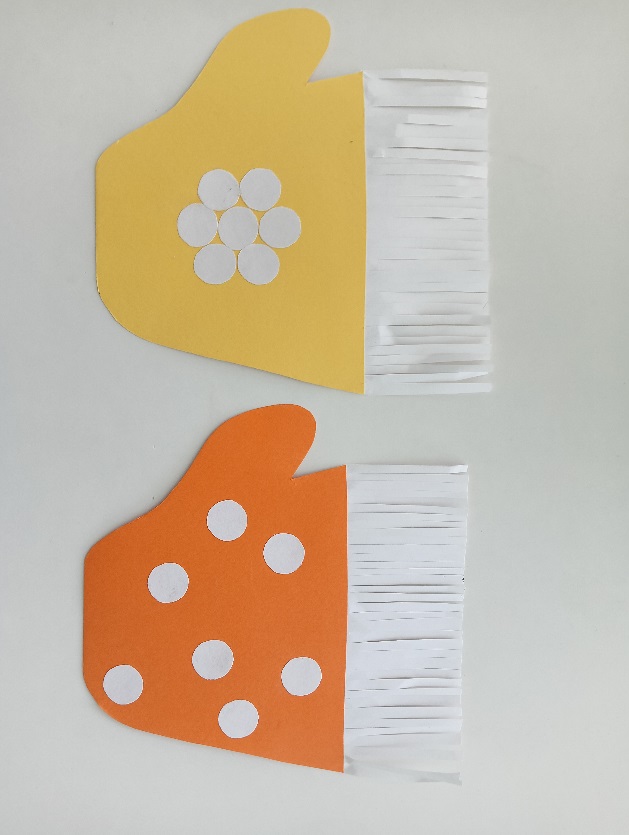 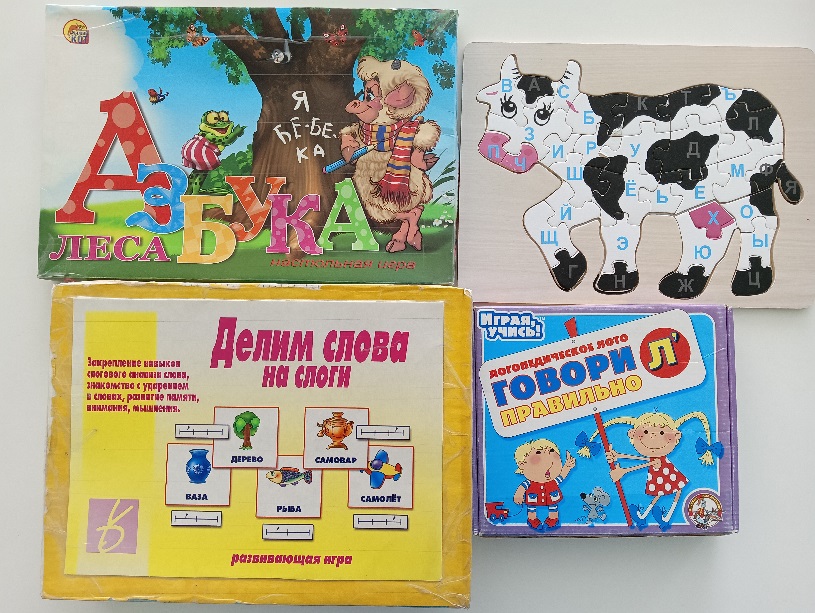 Уголок «Книголандия»
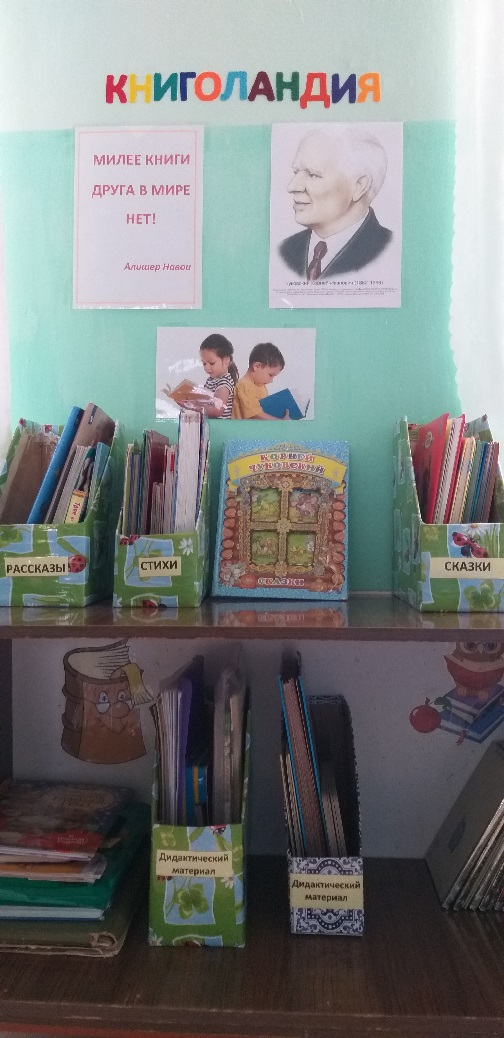 Тематические подборки литературы
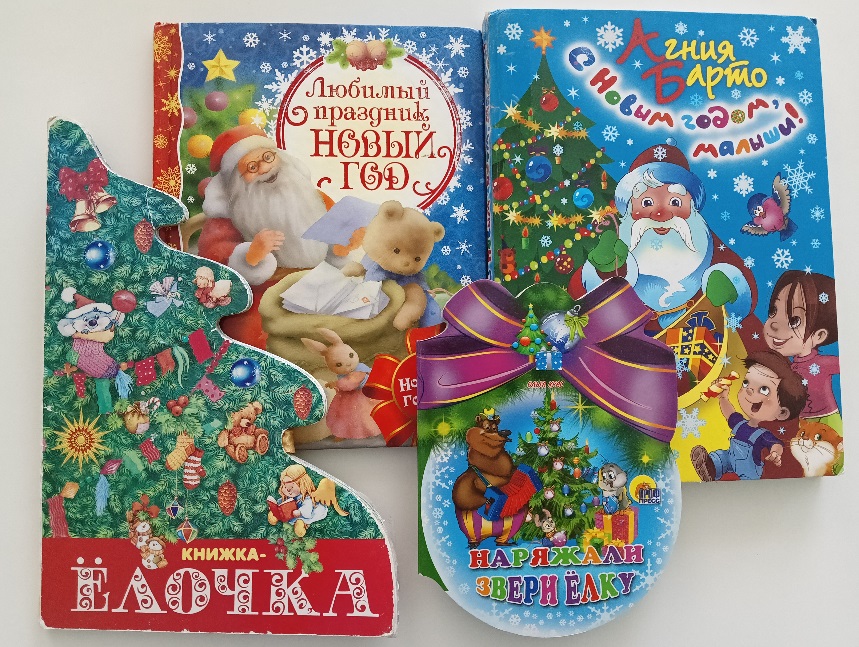 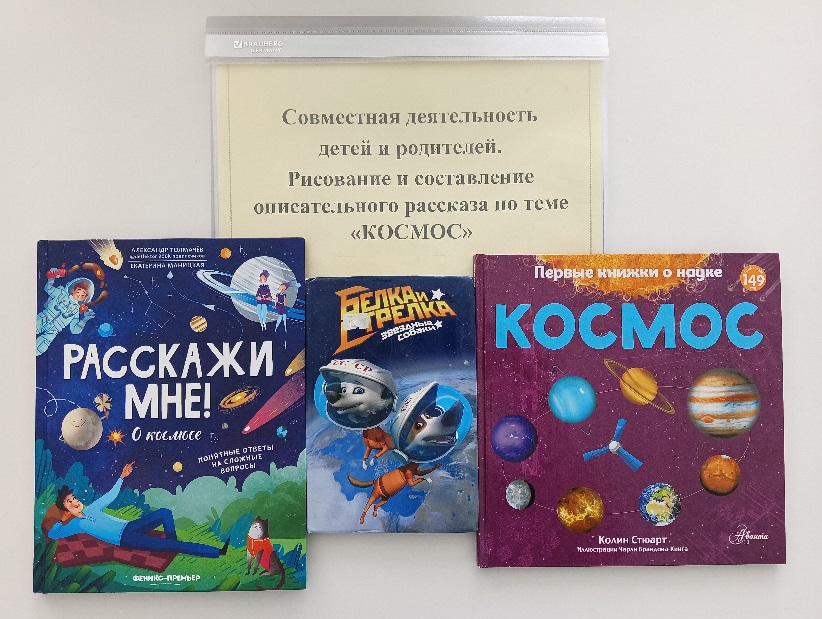 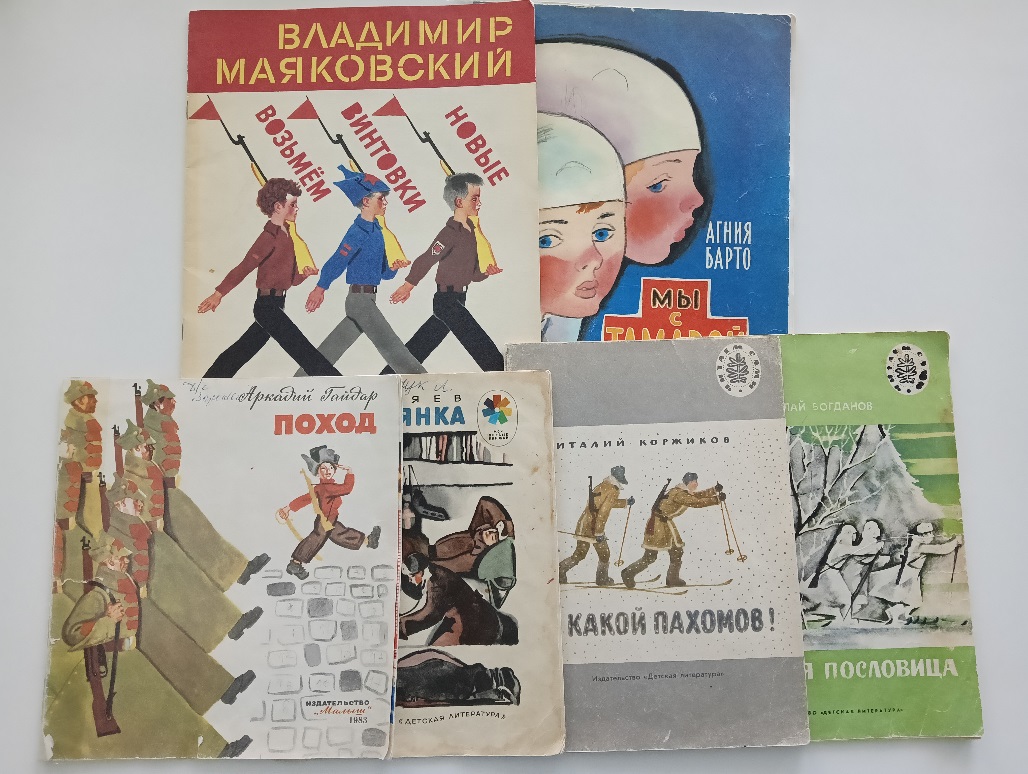 Дидактические игры и пособия
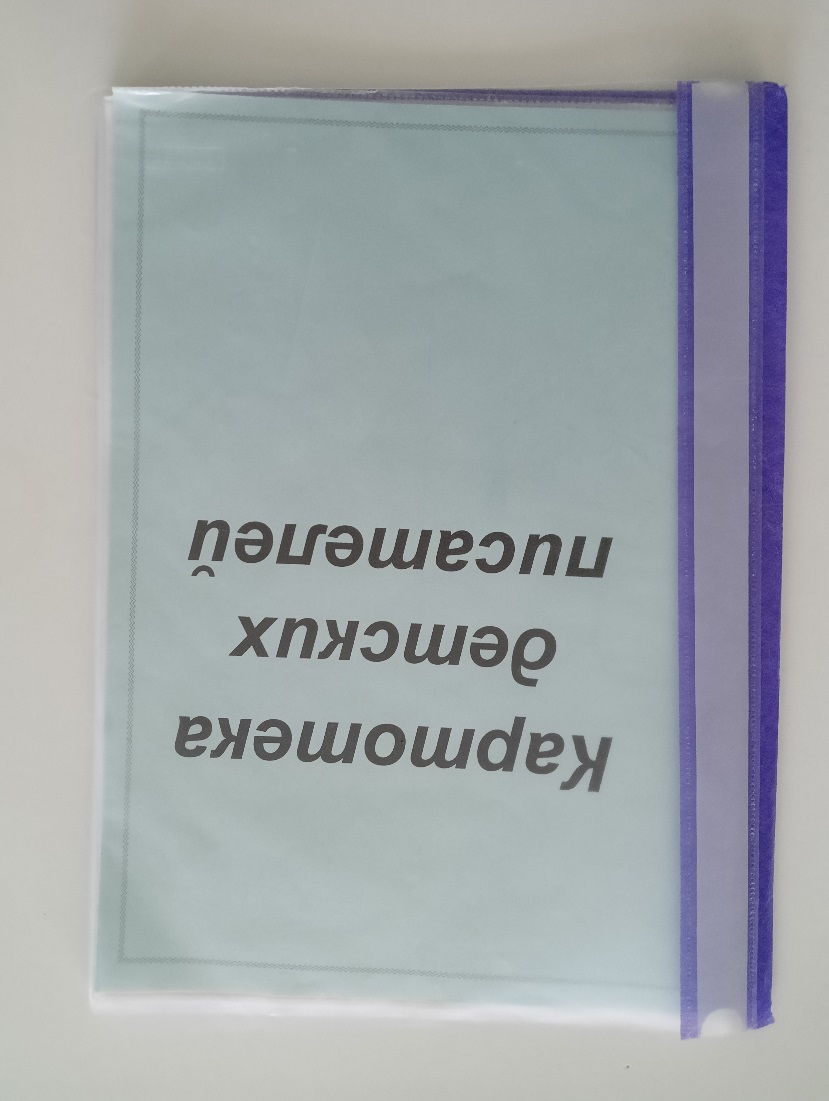 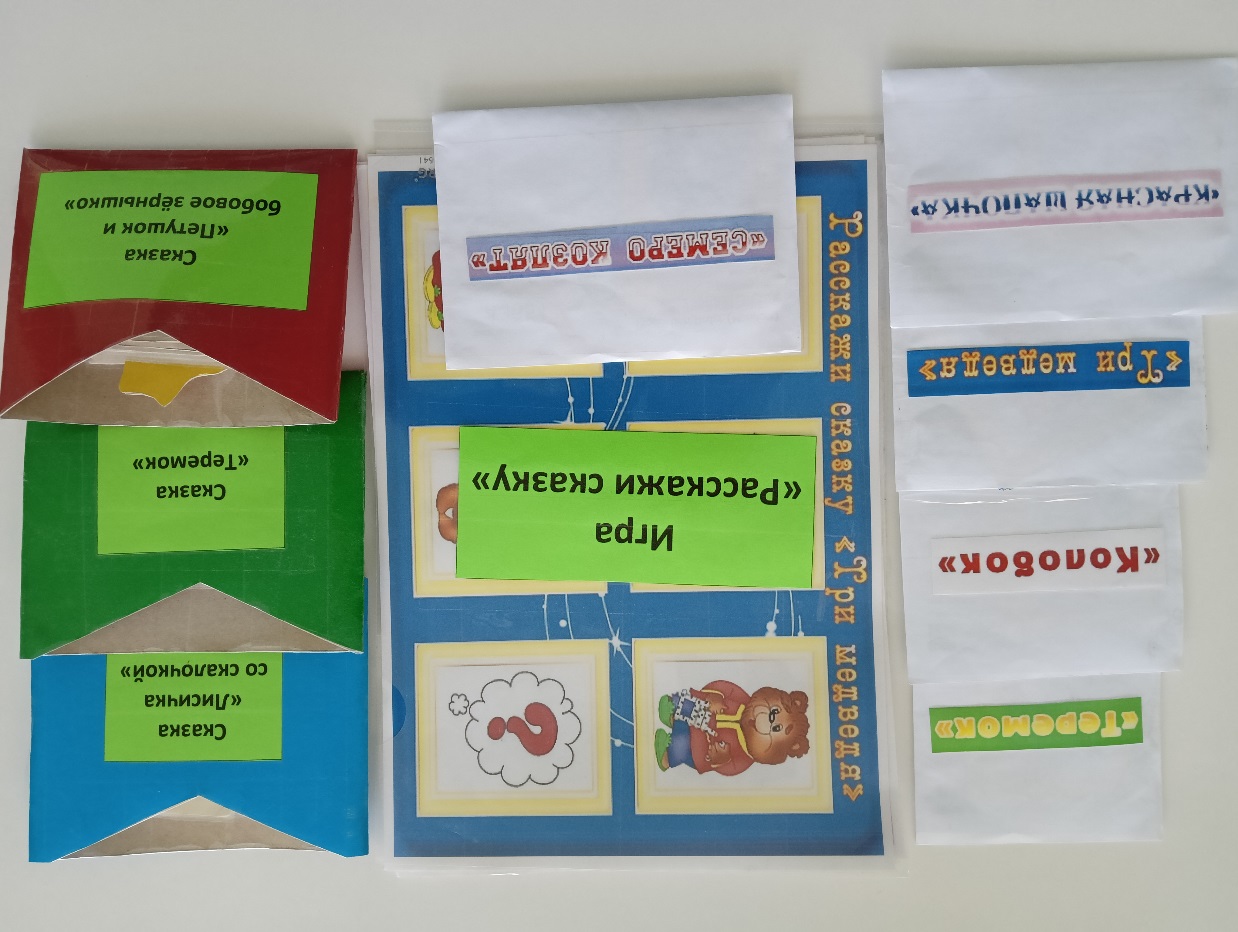